How to save
a life
"Consapevolezza,
condivisione,
dialogo:
sensibilizzare
per abbattere lo stigma"
Relatori:   
Federica Ferrero
Lorenzo Bonasia 
Simone Baldassa
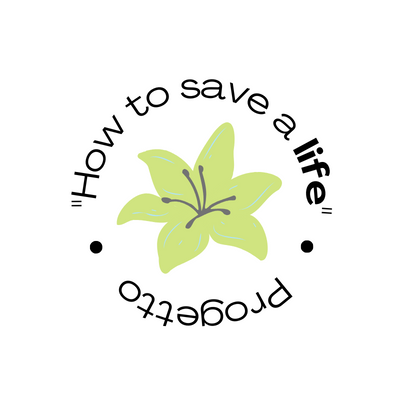 Che cos'è "How to save a life?"
Un progetto, costruito da tre giovani amici, con l’obiettivo  di fare sensibilizzazione riguardo argomenti delicati ma molto attuali, come la salute mentale e la potenziale gestione di un malessere psicologico, partendo da e scardinando i concetti di consapevolezza, condivisione, dialogo e contrasto dello stigma. Iniziando da un discorso più generale su cosa significhi salute mentale, il progetto si focalizza poi sul tema della prevenzione del suicidio, sull'importanza di avere dei canali di sfogo che aiutino la persona a non sentirsi sola e a non perdere la speranza anche nei momenti più difficili.
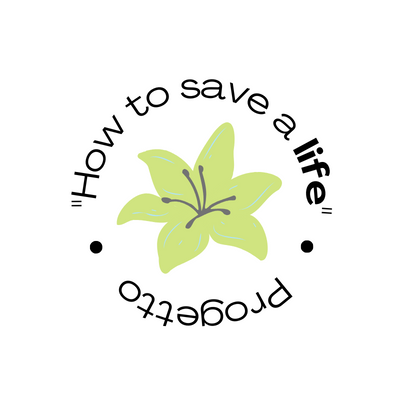 "How to save a life?", una carta d’identità.
OBIETTIVI: sensibilizzare sul tema della salute mentale, sottolineare l’importanza del dialogo e della condivisione, e sdoganare la fragilità come elemento umano.
DURATA: due ore, comprensive di circa un’ora e mezza di talk, di  uno spazio di confronto con gli studenti e del questionario interattivo.
TARGET: studentesse e studenti frequentanti il terzo, quarto e quinto anno.
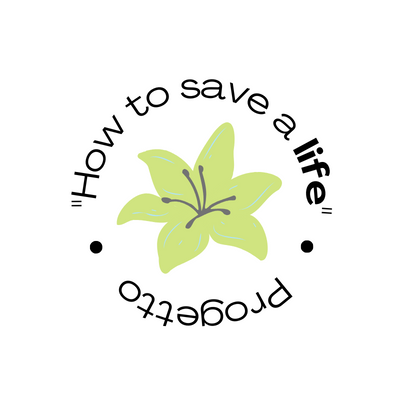 Che cos'è "How to save a life?"
Le tre “i”: 

introduzione al tema e qualche dato epidemiologico
importanza del riconoscimento del malessere e della sua comunicazione, differenze di genere in questo ambito
informazione sulle possibilità di richiesta d’aiuto
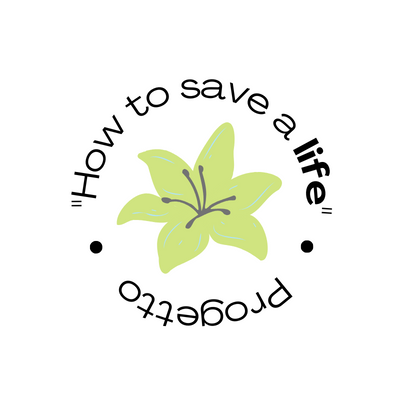 Chi siamo?
Sono Simone, ho 24 anni e sto per terminare la mia Laurea magistrale in Biotecnologie per l'alimentazione. Il mio sogno è diventare un professore universitario, mi piace giocare a pallavolo e cucinare.
Sono Federica, ho 23 anni e studio Psicologia Clinica. In futuro mi piacerebbe essere psicoterapeuta per aiutare le persone ad affrontare periodi difficili o malattie mentali. Adoro gli animali, dipingere e suonare la chitarra.
Sono Lorenzo, ho 24 anni e studio Economia. Il mio obiettivo è viaggiare per conoscere le culture del mondo. Per adesso studio, lavoro e gioco a pallacanestro. Appassionato di psicologia, sport e cucina
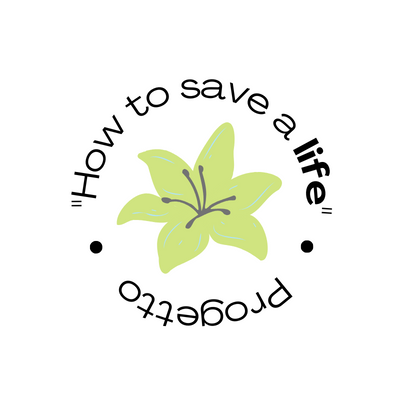 Qual è la nostra storia?
Il 5 maggio 2023 abbiamo perso un amico, a cui si ispira e a cui viene interamente dedicato il nostro progetto. 
In noi è nata la consapevolezza dell’importanza di condividere e la voglia di presentare la nostra esperienza in modo informale e informativo. 
Perché la salute mentale smetta di essere stigmatizzata e perchè tragedie come questa possano essere prevenute.

Così, il 10 luglio 2023, a Pinerolo, è nato il progetto "How to save a life" e la volontà di portarlo in giro per le scuole che hanno segnato il nostro passato e, chi lo sa, magari anche oltre.
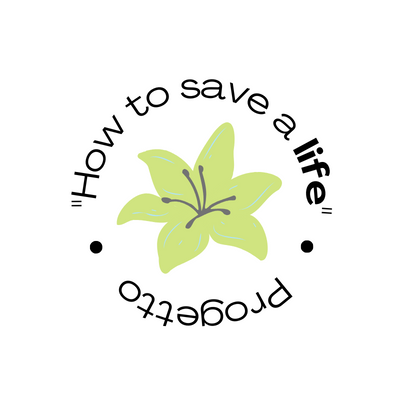 In cosa consiste?
Vogliamo portare questi temi nelle scuole, parlando in modo diretto, mettendoci alla pari. Il nostro intervento sarà dinamico ed interattivo, pur sempre rispettando la privacy di studentesse e studenti e le norme stabilite dal contesto scolastico.
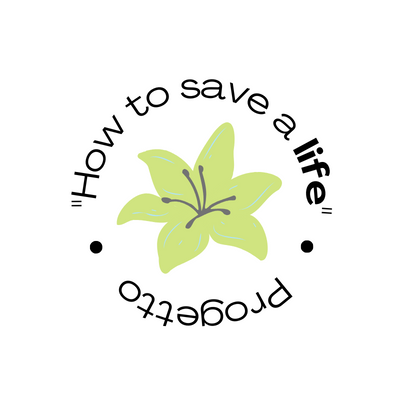 How to save a life, la nostra idea.
un quiz interattivo, anonimo e informativo
"safe box" dove depositare, anonimamente, i propri pensieri
circa un’ora e mezza di interventi
un totale di due ore
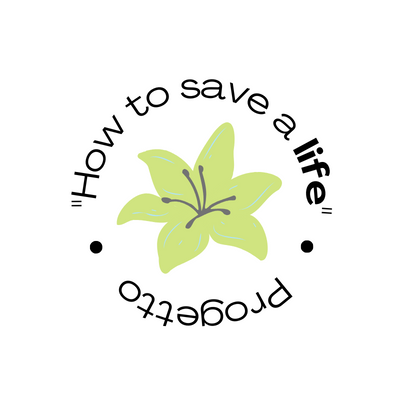 I nostri interventi.
SEZIONE 0: introduzione
Presentazione nostra, del progetto e degli obiettivi
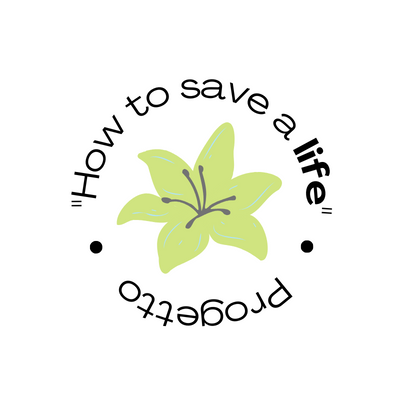 I nostri interventi.
SEZIONE 1: la salute mentale, in generale
Alcune definizioni
Alcuni dati e informazioni sull’epidemiologia del suicidio
Focus sui segnali di rischio
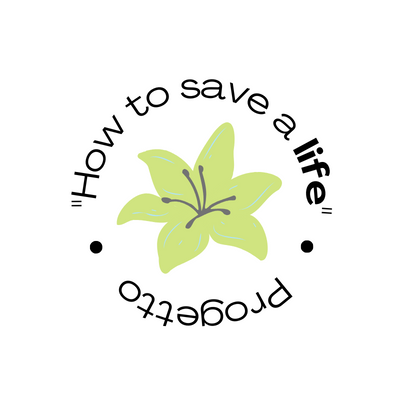 I nostri interventi.
SEZIONE 2: differenze di genere
Importanza delle differenze di genere nella condivisione del disagio psicologico 
Ruolo della cultura
Differenti strategie di gestione del malessere
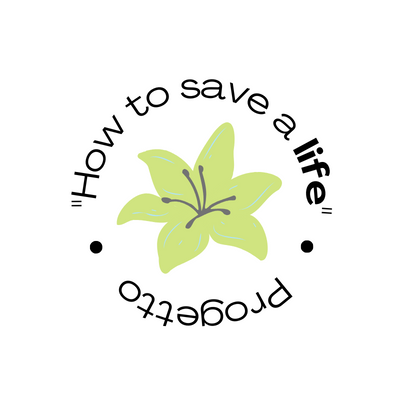 I nostri interventi.
SEZIONE 3: modalità concrete di richiesta d’aiuto
Presentazione delle possibilità e modalità concrete attraverso le quali si può ricevere aiuto:  rete sociale, supporto psicologico e/o medico
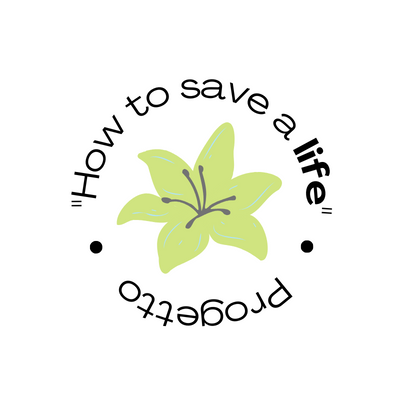 I nostri interventi.
SEZIONE 4: test Kahoot a risposta chiusa
QUIZ: Qual è la vostra opinone?
quanto ti sentiresti a tuo agio a parlare di salute mentale con i tuoi amici?
quanto ti sentiresti a tuo agio a richiedere aiuto professionale in caso fosse necessario?
quanto senti il tema della salute mentale e del suicidio vicino a te?
quanto, secondo te, la società patriarcale influisce sulla comunicazione e la ricerca di una soluzione per alcuni problemi?
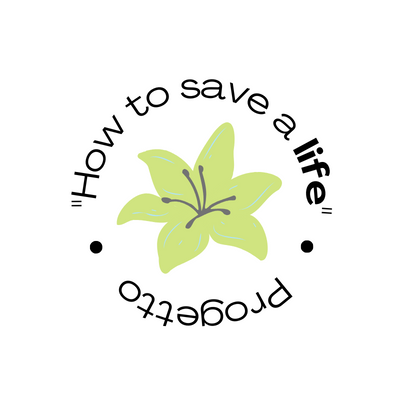 I nostri interventi.
SEZIONE 5: racconto della nostra esperienza diretta
Condivisione dell’esperienza diretta vissuta
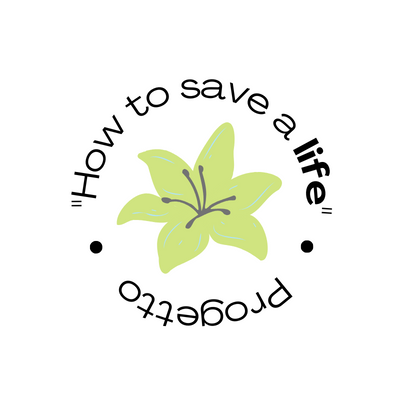 I nostri interventi.
SEZIONE 6: risultati e riflessione finale
Restituzione dei risultati del quiz 
Riflessione finale, con possibilità di intervento da parte del pubblico
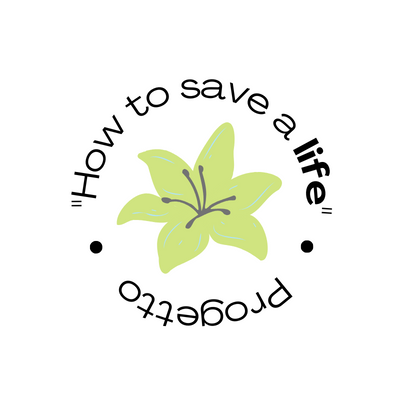 I nostri interventi.
SEZIONE 7: Safe Box
Scatola chiusa in cui chi vuole può depositare, in maniera anonima, i propri pensieri, riflessioni o opinioni sul progetto
Creazione di una piattaforma online dove raccogliere quanto scritto nella Safe Box per consultazione futura
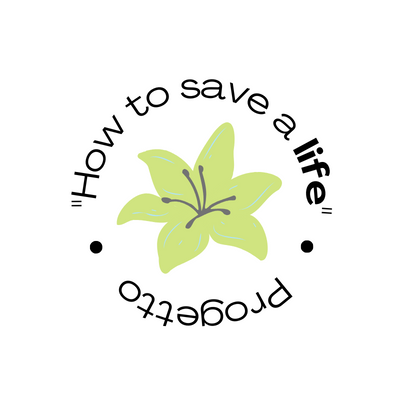 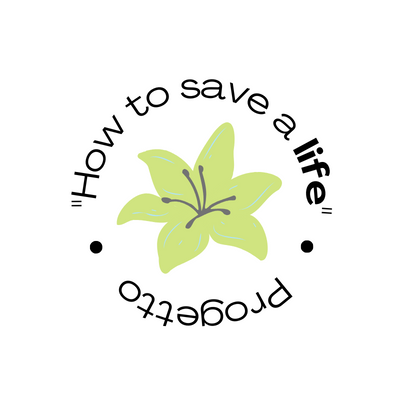 Con la supervisione professionale di:
Dott.ssa Elisabetta Demarchi, psicologa specializzanda in psicoterapia

Dott.ssa Sonia Bertinat, psicologa psicoterapeuta